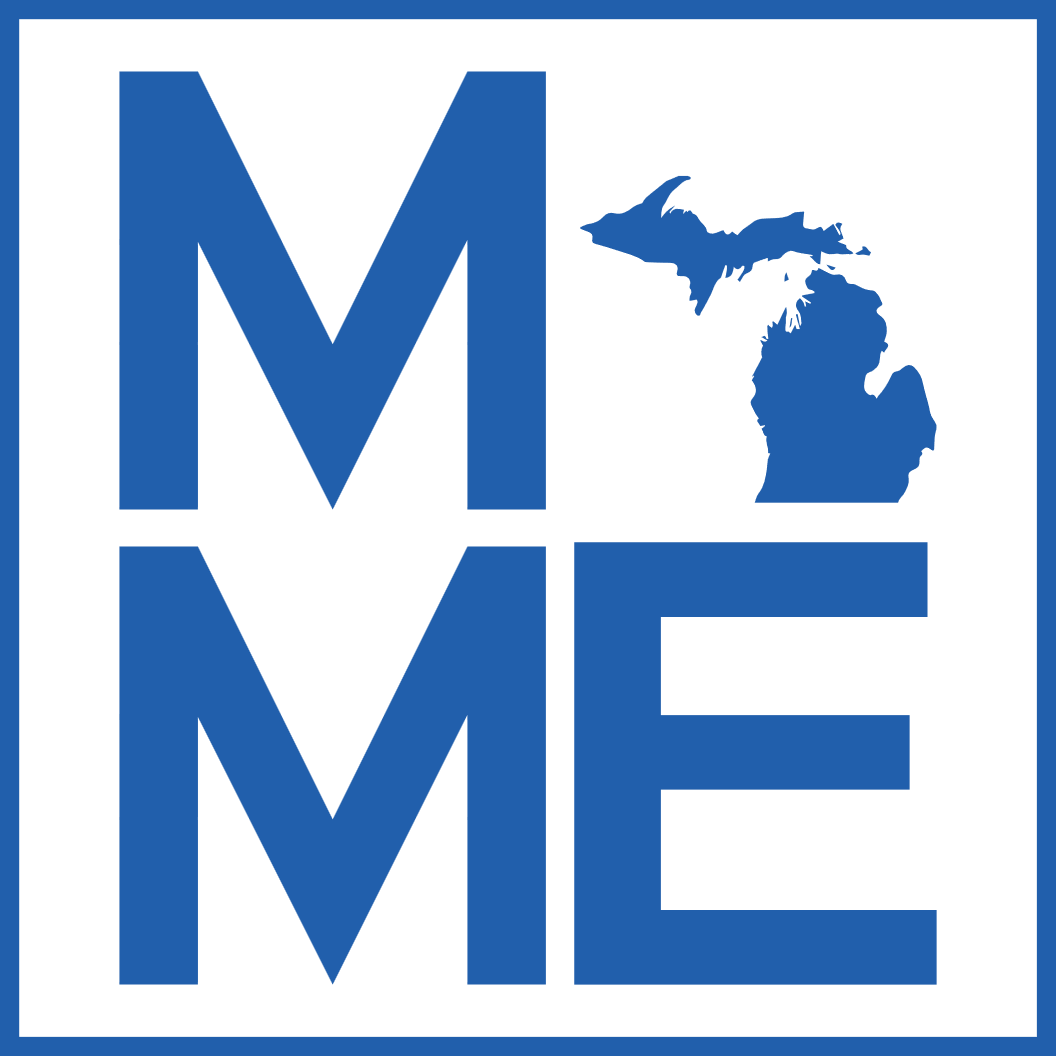 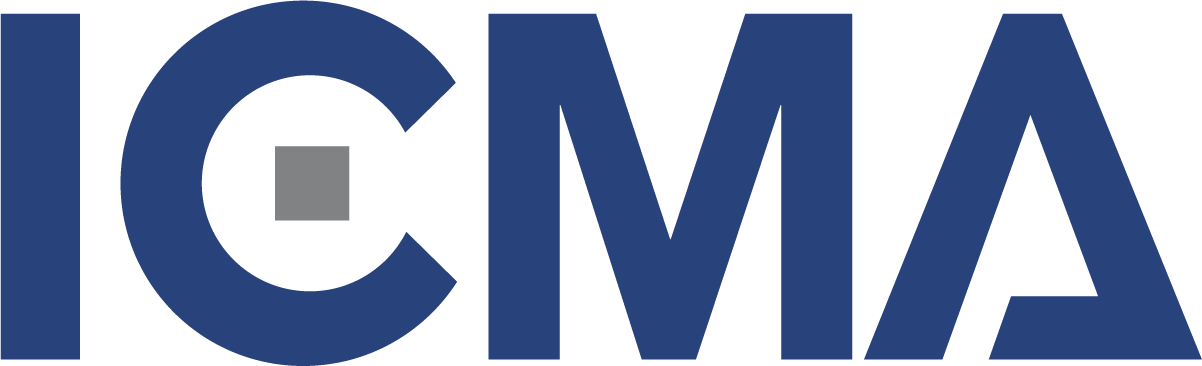 Local Government in the US
Comparing Council-Manager to Mayor-Council Form of Government
U.S. Constitutional Federal Republic
Article IV – Guarantees Republican Form of Government (Representative Democracy)
10th Amendment – Powers not delegated to the to federal government are reserved for States
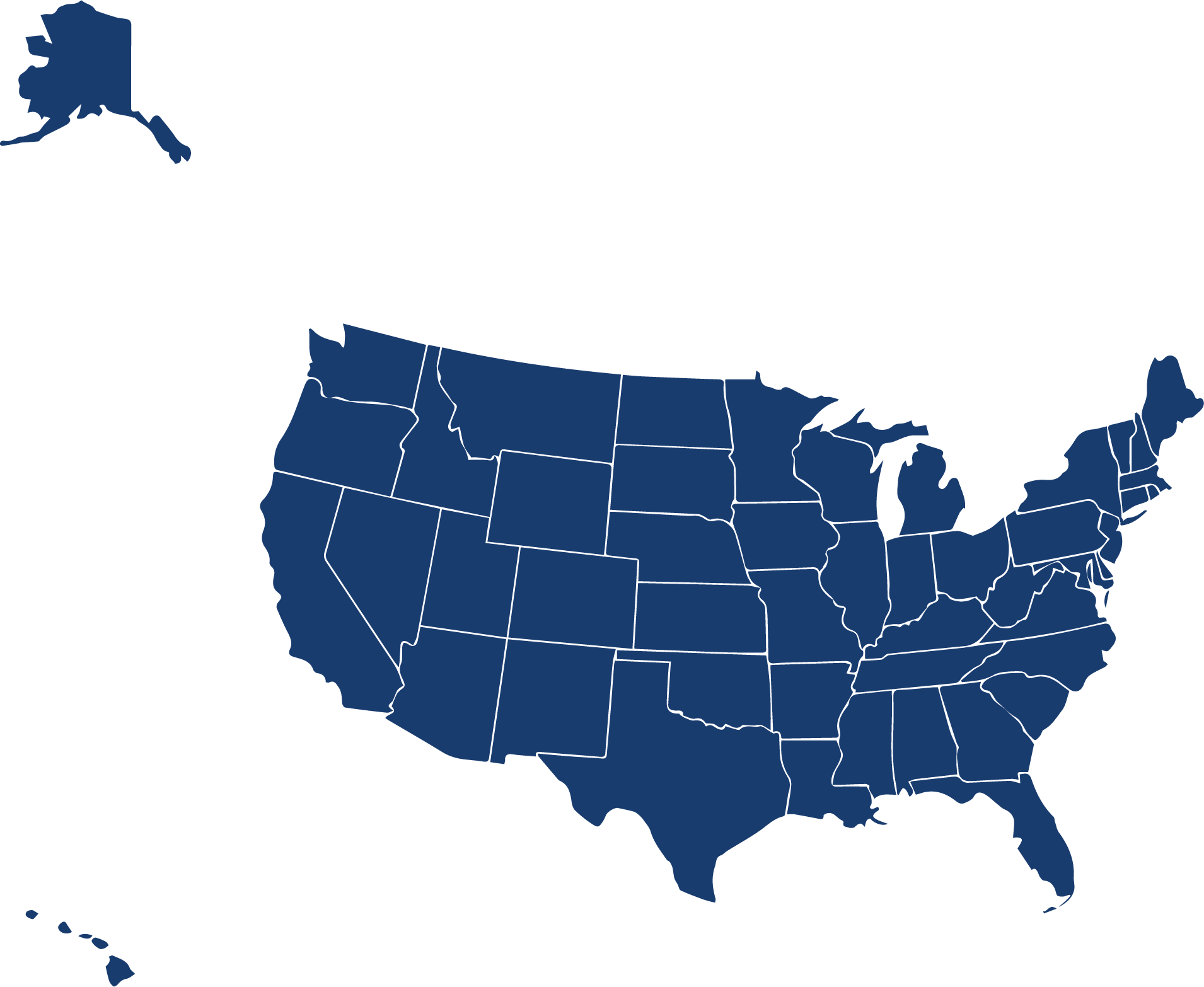 [Speaker Notes: A Representative Democracy is a republican form of government. The power of the government lies with the people. However, the size of the nation and the states are too vast for each individual to hear, speak, and act upon the laws and needs of the people. Thus, the people elect a representative and thereby grant the elected member the authority to speak and act on behalf of the constituents. The challenge comes when elected representatives act on their own accord without consulting with the people, or simply disregarding their perspectives. Thus, the election process is intended to hold representatives accountable.]
Federal and State Powers
[Speaker Notes: The US constitution articulates the power of the federal government and provides significant autonomy and powers to the state governments to meet the needs of the people. States must abide by the U.S. Constitution and all federal laws and restrictions lawfully placed upon them by the federal government. States have a level of autonomy to establish and enforce laws within their state provided they do not contradict federal law and that they do not attempt to exert authority in areas expressly limited to the federal government or prohibited to state governments. That said, it is important to note that state governments must recognize the laws and records (such as licenses) of other states and enforce rights in its own courts that would be enforced in other state courts. This is called “Full Faith and Credit.”]
Understanding Local Government
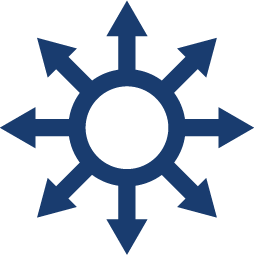 No Uniform Structure
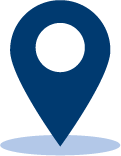 Differs by Location
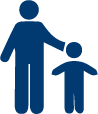 High Degree of Professionalism
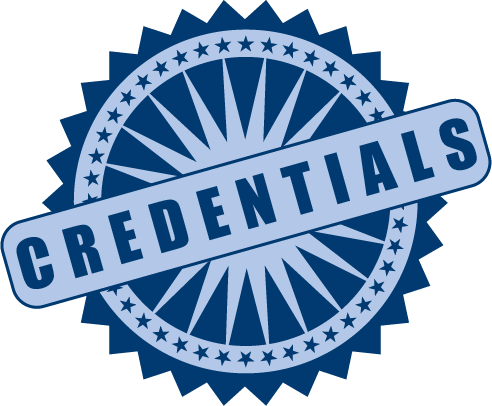 Child of the State
Responds to Immediate Needs
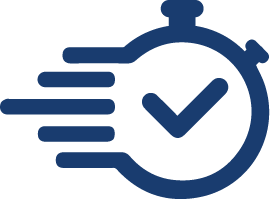 [Speaker Notes: Because there is no nationally acknowledge local level of government, there is no uniform structure of local governments in the US. Ultimately, there is a high degree of professionalism in local government because they must respond to the immediate needs of the people. So, unlike the federal and state government, which are more focused on broad policy issues and programs and services delivered often far away from the seat of government, local governments serve specific communities with close proximity and access to government. As such, local government is comprised of greater technical experts at all levels of government. It is important to note that local government differs by location and there is very little uniformity even within states. Always, in a US context, local governments are a child of the state. Meaning, their power, authority, and any level of autonomy must be granted by the states themselves. So, it is important to engage with the state Constitution and state code for guidance on what possibilities and requirements exist for the form and function of local government.]
Forms of Local Government
Source: ICMA Survey Research 2018-2019; municipalities with population of 2,500 or more
[Speaker Notes: Even though there is a wide range of distinctions between forms of government, there are primarily five forms of local government in the US. The most prominent are the Council-Manager form and the Mayor-Council form of government.]
History of U.S. Local Government
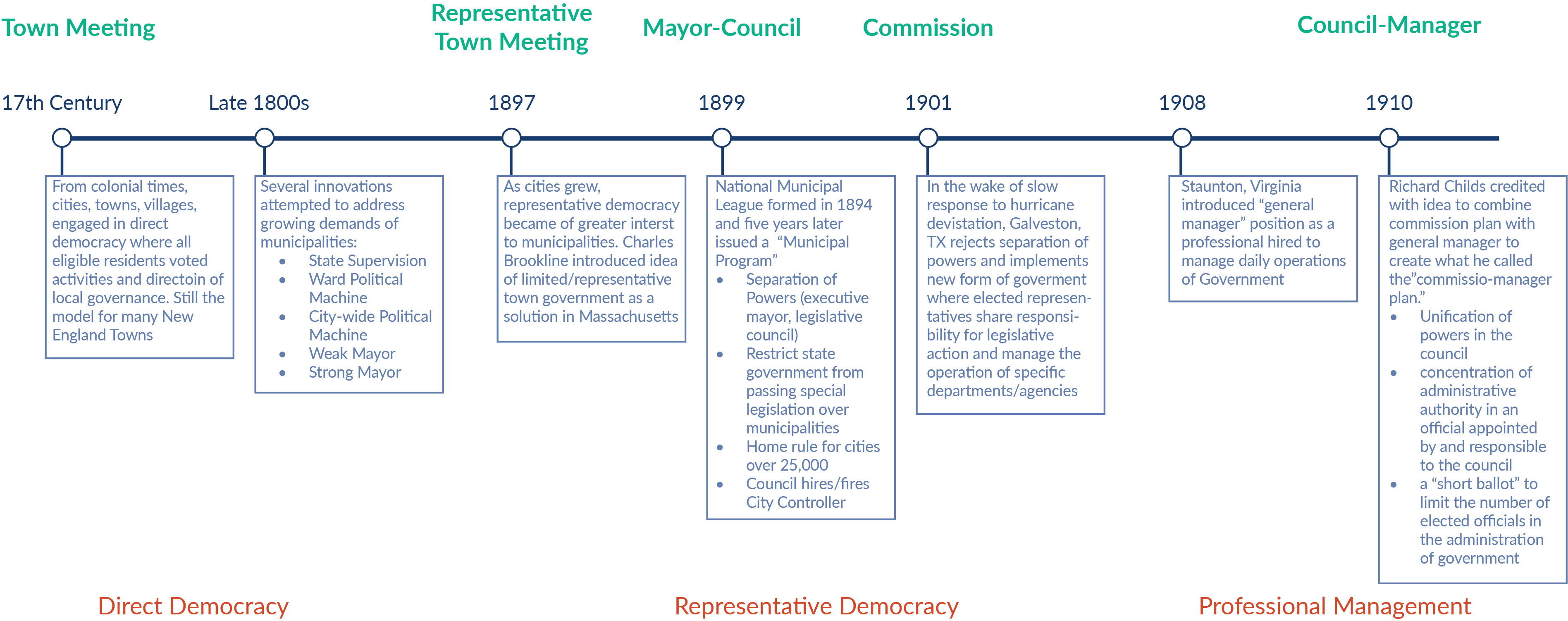 [Speaker Notes: Early forms of local government were primarily Town Meeting structures. This direct democracy allows each resident to vote on any matter before government and offers direction for the types of programs and services expected from the government organization. These were great for small towns and agricultural communities where few services were demanded of the municipality. Today, these are primarily only in the New England area. Many small municipalities residents unable to participate regularly in town meeting structures, a representative town meeting structure was put in place to allow elected representatives to vote on behalf of the people. As industrialization brought about the urbanization of America, the demand for a more responsive government to meet the growing demands of the people increased. In 1894, 29 “good government” organizations held a conference in Philadelphia to establish a reform movement to strengthen local government. They formed the National Municipal League and in 1899, following a conference in Columbus, Ohio, they promoted a strong mayor system as the ideal form of government, recommended no state pass special legislations governing specific municipalities, and pushed for home rule for cities over 25,000 in population. The form of government, now referred to as Mayor-Council took hold in cities across the country. However, in 1901, following the aftermath of the hurricane that rocked Galveston, Texas, the realization that a separation of powers prohibited local government from responding to immediate needs. And so, Galveston established a commission form of government that unified executive and legislative powers in the hands of the elected body and also placed the authority to manage the operations of specific departments into each elected commissioner. The form of government quickly grew as cities embraced the idea that no one individual should maintain full executive power and authority over the operations of government. However, the executive authority to manage operation of specific departments being distributed to commissioners created an inefficient and siloed organizational structure that many municipalities began to regret. In 1908, Staunton, Virginia implemented a new innovation by having the “general manager” administer all city departments on behalf of the people. Richard Childs, who led the Short Ballot Organization, is credited with combining the commission plan with the general manager plan to establish what is referred to today as the council-manager plan.]
Form of Government by Population
[Speaker Notes: In this chart, you will see that the majority of cities where the population is very large (over 500,000) or very small (under 5,000) adopt a mayor-council form of government (highlighted in red. Most cities with population from 5,000 to 250,000;  however, tend to operate under council-manager structures (highlighted in blue). There is an even split for cities with population 250-000 – 500,000 (highlighted in green). Cities tend to move toward a council-manager form of government based on the complexity of issues the government has to address. This makes sese considering a city that has a number of issues that require some experience or understanding to address (infrastructure development, diverse funding sources, significant housing issues, large public health concerns, diverse population base, etc), an elected mayor may not have the ability to operate the government organization effectively or efficiently. These cities tend to adopt council-manager governance to assure an experienced manager can address the needs most effectively. This changes in the larger population cities due largely to the broader political influence and opportunity for political advancement from being a mayor in a large city. Large cities have much more diverse political factions and those factions want a mayor from their own political perspective to run government and serve their political interests and opportunities. They generally establish large bureaucracies staffed with individuals capable of managing the complexities of government so that the mayor remains focused on the political activities of the mayor.]
Manager v. Mayor as CEO
[Speaker Notes: Many people believe the manager and mayor are equivalents of each other with the only distinction being that the mayor is elected and the manager is appointed. This is a perception we must consider more closely. While both hold the title of Chief Executive Officer, they have very different powers and authority under the respective forms of government. Primarily, the manager is hired/fired by the council and is obligated to meet their adopted goals and outcomes. Even if the Council adopts a policy that is counter to the manager’s recommendation or beliefs, the manager is held accountable by the council to fully and faithfully achieve the ends set by the council, or they can resign from their position. The Mayor, however is separate from the Council and is under no obligation to fully and faithfully achieve the goals they desire for the community. Instead, the mayor serves their own political agenda and can serve as an ally or an obstacle to the council as the mayor chooses.]
Role of Mayor
[Speaker Notes: Another issue that gets confused between the council-manager and mayor-council form of government is the misconception that the mayor under a council-manager form is stripped of all power and authority. As shown here, the vast majority of the responsibilities are identical under both forms of government (highlighted in blue). The distinction is that the council-manager mayor sets the Council agenda and runs the council meetings much as a council president does under mayor-council government, and also has the power to vote on every item before council. These are powers a mayor-council mayor does not have. Instead, they have the power to run the daily operation of government and oversee all department heads (making them political appointees), and can veto any action of council they disagree with.]
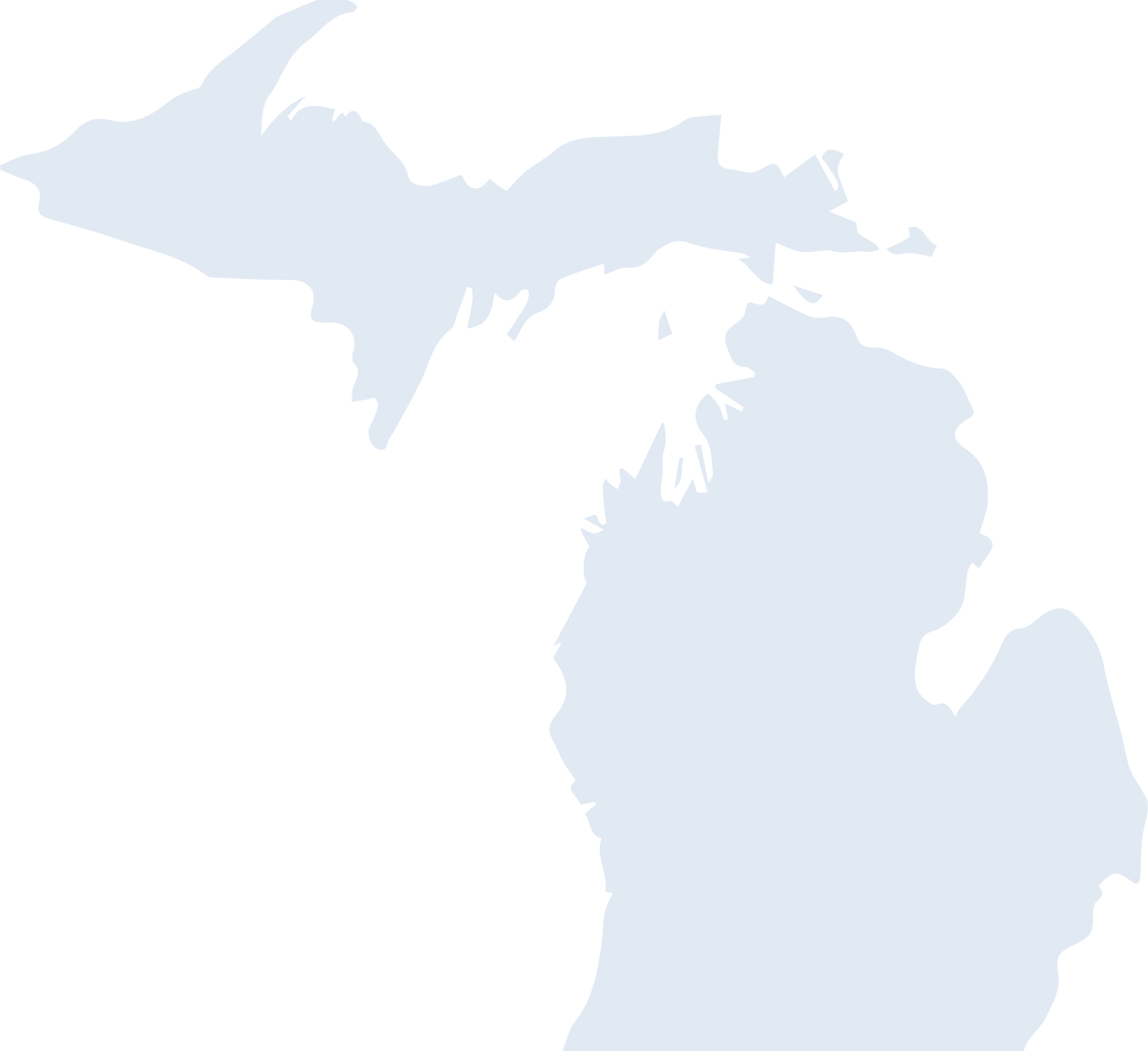 Form of Government Considerations
Administration-Politics Dichotomy
The debate on form of government generally centers upon whether the Chief Executive should be a professional with the proven knowledge, skills and abilities necessary to run a government organization or an individual popularly elected by the people to serve the will of majority voters.
[Speaker Notes: We can acknowledge the overlapping responsibilities within the administration-politics relationship, however in the public discourse surrounding form of government they are generally presented in dichotomous terms. The most common debate in form of government discussions centers around whether an elected official or appointed official should serve as the chief administrative/executive officer. Put plainly, are the people best served by a professional manager with the knowledge, skills, and training to manage the daily operations of a government organization, or is the will of the people best served by electing a politician and granting them power to direct government actions on behalf of the electorate? Even those communities seeking a mayor-council form of government advocate for a professional administrator serving under the Mayor.]
Accountability
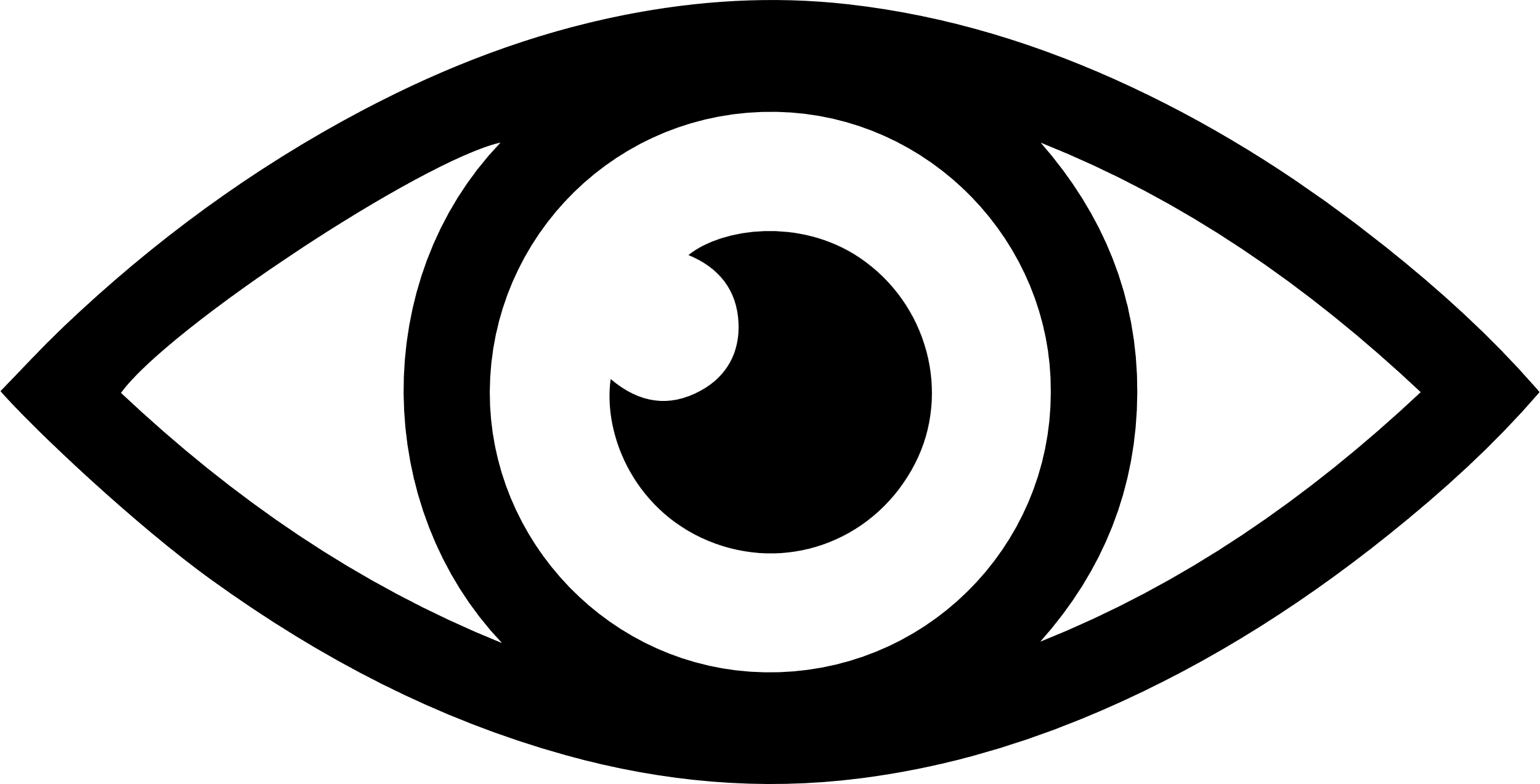 The desire to hold the executive accountable for effective, efficient, or equitable governance is the primary concern raised in form of government challenges.
[Speaker Notes: Accountability is the primary concern in form of government challenges. How do we hold the executive accountable to achieving the outcomes desired or demanded by the people? How do we determine the “will of the people?” Whose voices matter? These are the types of questions that are often raised. Mayor-Council proponents hold to the belief that the voices that matter are the voters. That the only way to maintain accountability is through a direct election process. Council-Manager proponents believe the voices of all people (not solely the voters) matter. This is particularly so considering programs and services must be delivered to all eligible persons and businesses (not only voters). And so, mayor-council form holds that an executive mayor is more accountable to the voters and therefore the better form of government. The council-manager form, however, holds that the manager is more accountable to the people, because their elected representatives can fire the manager at anytime without the need for an election process.]
Separate or Unified Powers
Calls for separation of powers are generally made in the name of expediency. 

Calls for unified power are generally made in the name of effectiveness.
[Speaker Notes: Mayor-Council proponents perceive council debate as prohibitive to immediate action. The desire to powers of executive and legislative officials is generally predicated on the desire to take immediate actions on administrative issues without the need to consider policy concerns or conflicts that may arise among the legislative body. Council-Manager proponents argue that policy itself must be the undergirding of any effective administrative action and that the people should have a voice in all matters of their government, which is expressed through their elected representatives or through public hearings.]
Corruption
Distrust in government is growing at all levels (federal, state, and local). While local government still fares better than trust in federal or state government, it is on the decline. Fears of corruption from elected officials and government employees is a major issue in form of government debates.
[Speaker Notes: While trust in local government remains far higher than trust in state or federal government, the level of trust in local government is on the decline. Hired professionals serving the public have higher favorability than elected officials, but the increased attacks on non-elected government officials has sparked a divide on the role of government. Most Americans (65% according to Pew Research) feel that those in government are interested in their own personal gain and power rather than the interest of the community or the people. It is important to note that Council-Manager form of government is 57% less likely to have officials convicted of fraud compared to mayor-council.]
Partisanship
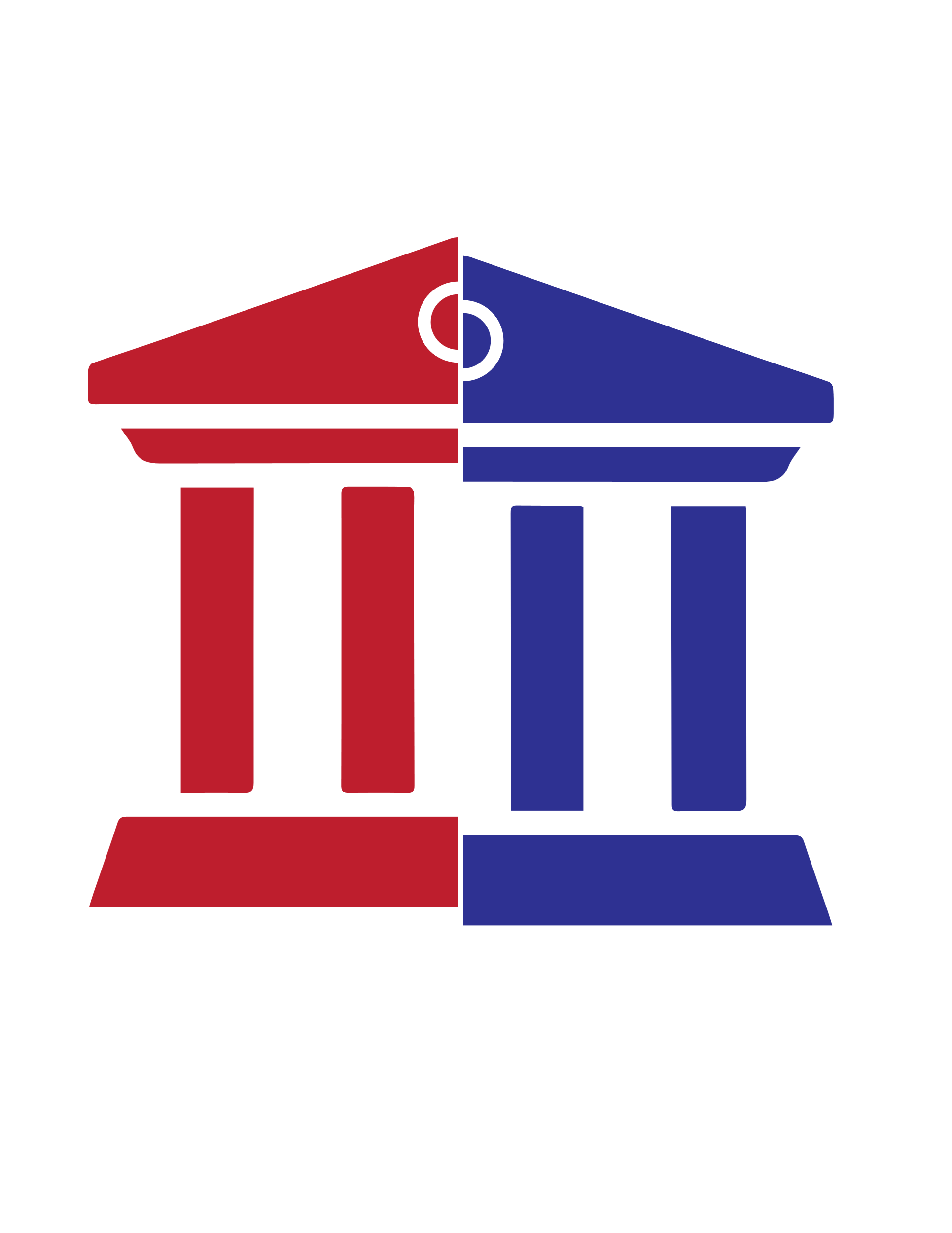 Form of government is itself a non-partisan issue. However, advocates for and against council-manager or mayor-council governments often seek solutions to either reduce or increase political partisanship in the administration of programs and services.
[Speaker Notes: Cities under mayor-council and council-manager forms of government span the political spectrum. Both are rooted in the belief of representative democracy (only the town-meeting form of government holds to a direct democracy ideology). Mayor-Council supports a single mayor as the only representative of the people in administrative matters, and Council may only represent the people on legislative matters. Council-Manager supports the idea that the people should be equally represented in all matters before government (administrative and legislative). In recent years, we have seen an increase advocacy for mayor-council from more extreme branches of the dominant political parties. The underlying principle being that if they can get “their person” elected as mayor, they can force the types of changes in government that are viewed as “too extreme” by the majority of the people’s representatives to Council.]
Representation
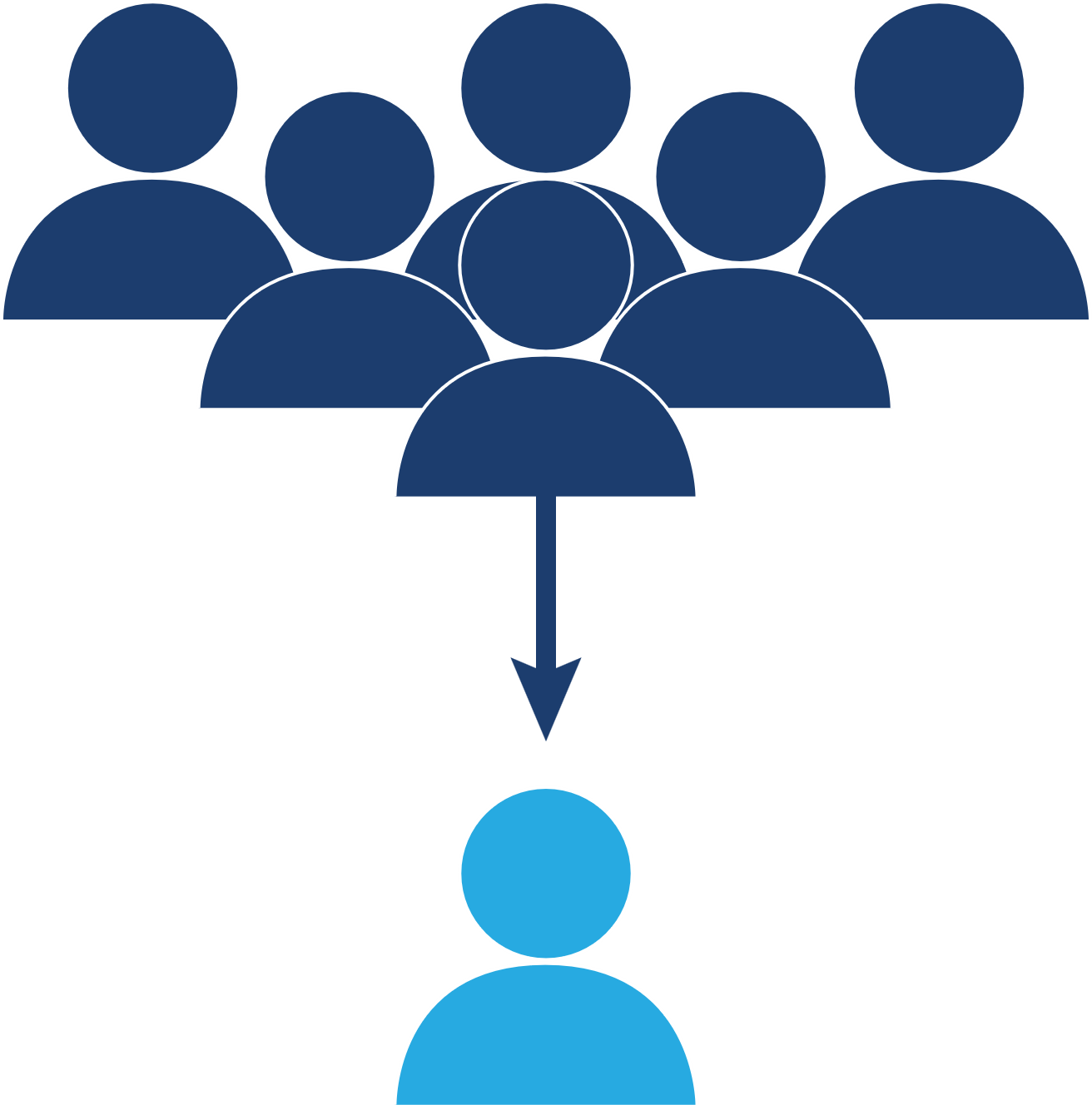 Operating under a republican form of government (representative democracy), the issue of representation in government is of particular concern for communities. Communities considering changes to their form of government often seek to address how to assure government represents the needs and interests of the people
[Speaker Notes: Representation is a primary concern in form of government. Council-manager government presumes that the people’s elected members to council (including the mayor) assure that the needs and interests of the people are most fully recognized in all facets of government. The mayor-council believes the people are most directly represented by a mayor having autonomy in the administration of government. We argue that such a structure limits the voices of the people and creates barriers to the people being able to address the administration of government outside of the election cycle.]
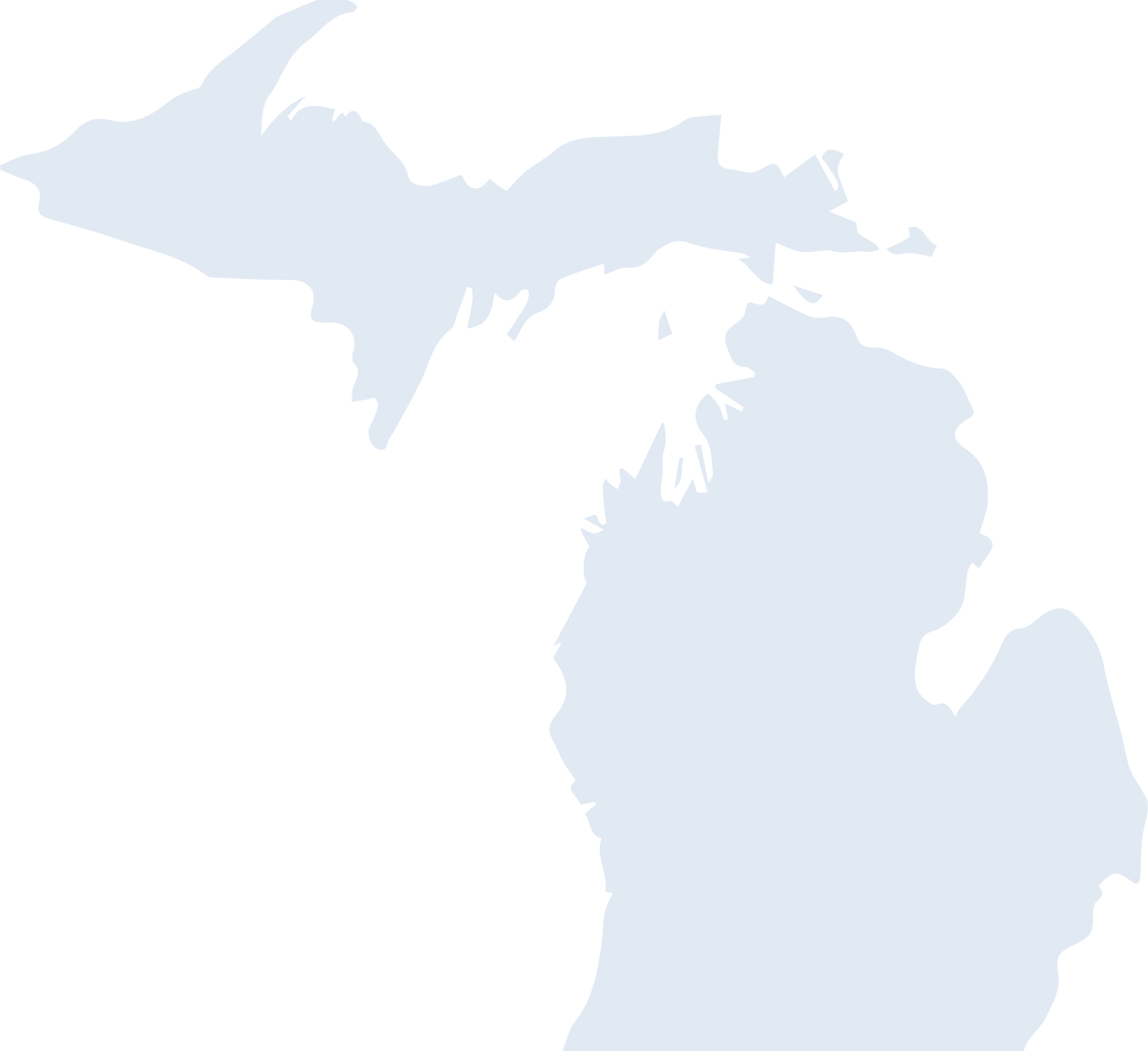 Why Council-Manager is Preferred Form of Local Government
Collaborative Government
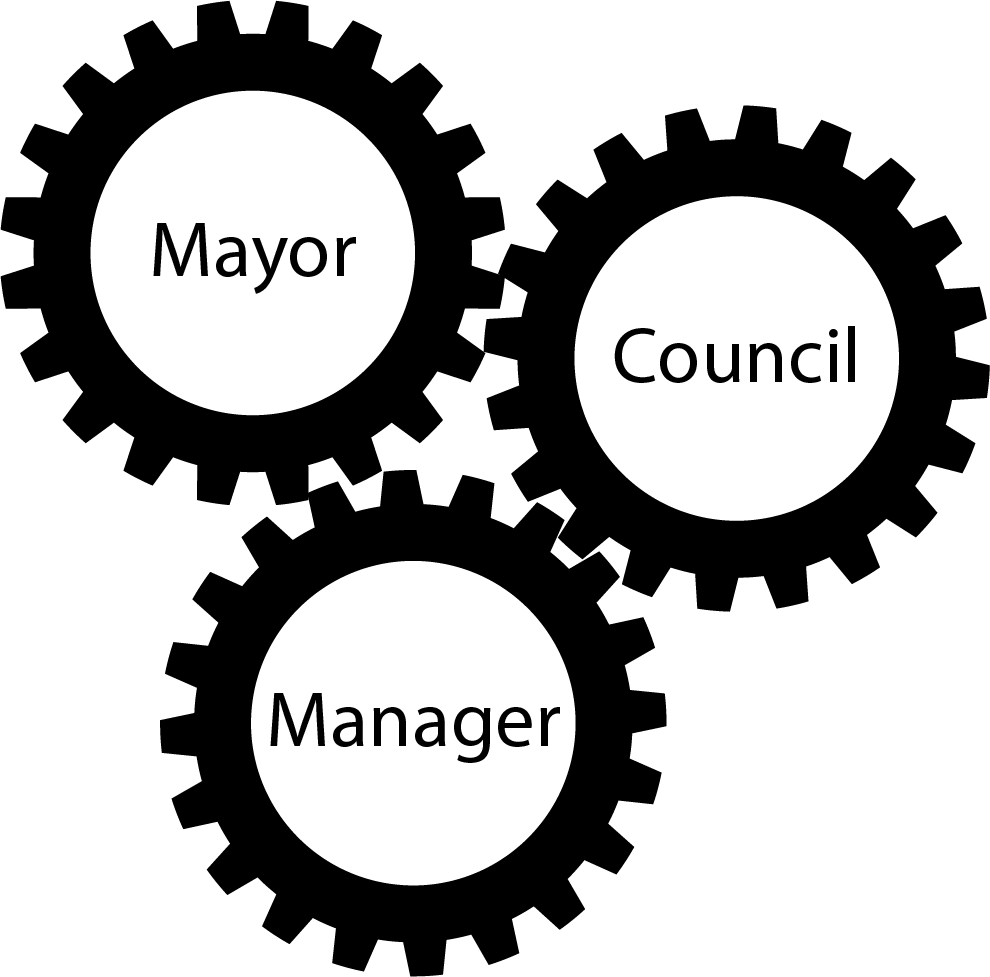 Mayor is accountable for providing strong leadership that results in a clear direction and policy guidance for the Council.
Council is accountable for determining what outcomes are best suited to address the needs and interests of the people they are elected to represent.
City Manager is accountable for the effective and efficient operation of government to deliver on the goals adopted by the elected body.
How It WorksAppointing a Manager
Manager appointed by majority vote of council for a definite or indefinite term 
Council (inclusive of the mayor) may terminate the manager by a majority vote at any time
Appointment should be based on professional experience, administrative qualifications, and education. Political affiliations should not influence appointment.
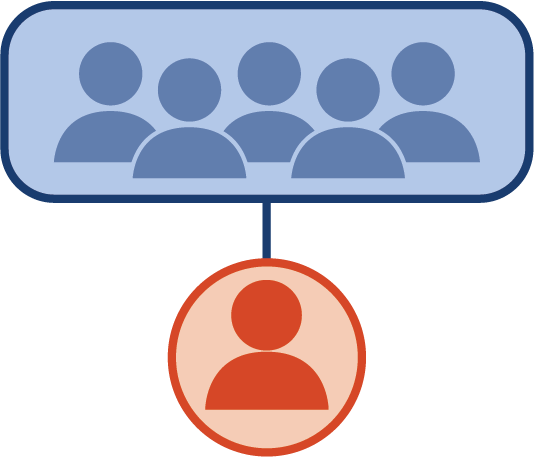 How It WorksHiring Staff
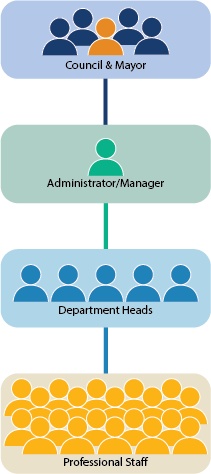 Elected Body Hires Manager/Administrator
Manager/Administrator hires Department heads
Department heads hire professional staff
How It WorksBudget Process
In consultation with the elected body, the manager prepares a budget for its consideration based on the elected body’s adopted strategic priorities 
Elected body makes any changes to the proposed budget it deems necessary and relevant
Manager is responsible for administering the budget as ultimately approved by the elected body.
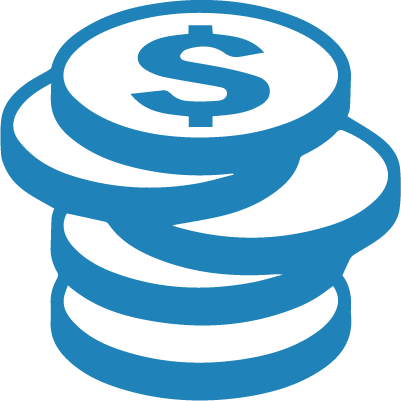 Role of City Manager
Works in partnership with elected officials to offer professional expertise and experience for consideration in their policy decisions
Provides strategic planning to support long-term, community-wide benefits for the community rather than short-term political gains
Assures that staff at all levels of government have the knowledge, skills, and abilities to deliver the programs and services to the people
Support the Council by assuring its vision and policies are carried out fully and faithfully by staff regardless of personal or political sentiment toward the Council’s vision or policies
Value Proposition
Adds value to the quality of public policy and judged by ability to produce results
Takes a long-term, community-wide perspective to provide sustainable results
Assures that staff are led by an executive who is committed to a codified set of ethical practices in the service of public values
Builds consensus among diverse interests by providing the voice of technical expertise among political needs and interests 
Provides greater quality solutions by providing non-partisan perspectives in policy debate and discussions
Develops and sustains organizational excellence and innovation by hiring, developing, and retaining staff based on professional expertise rather than political favor.
WalletHub’s Best Run Cities
Rated 50 cities with population of 395,000 or more
21 (42%) Council-Manager Cities | 28 (56%) Mayor-Council Cities
70% of the Ten Best-Run Cities are Council-Manager Cities
WalletHub’s Best Run Cities
Where Council-Manager Cities Fared Better:
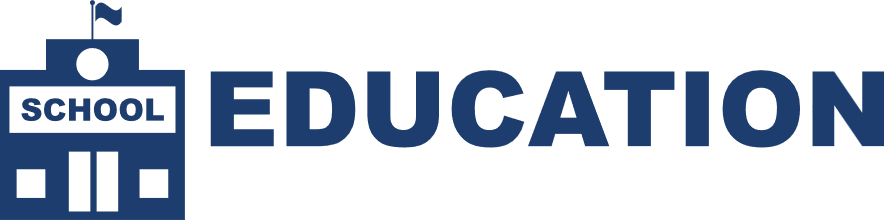 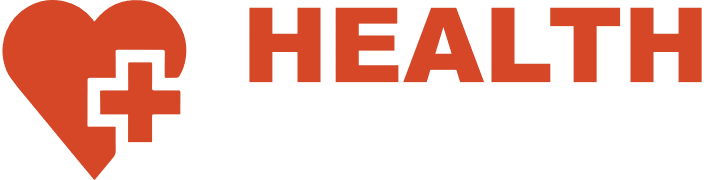 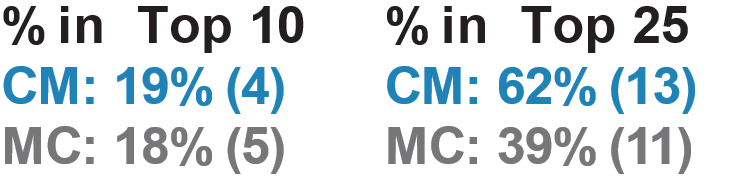 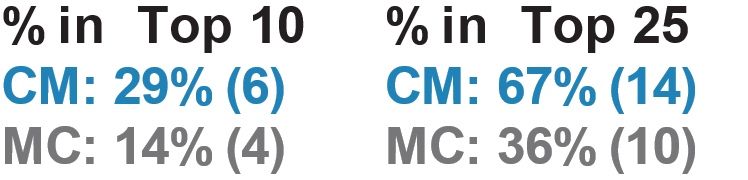 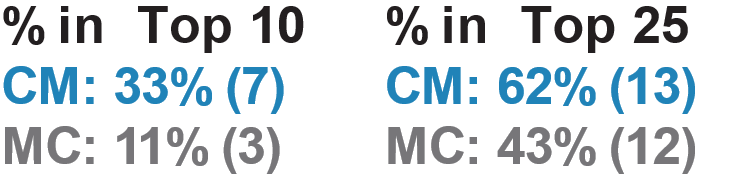 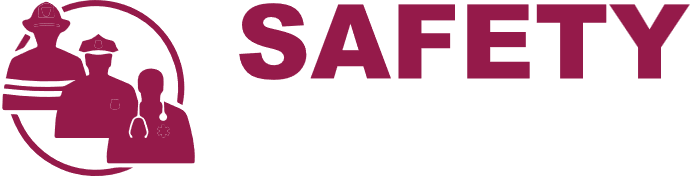 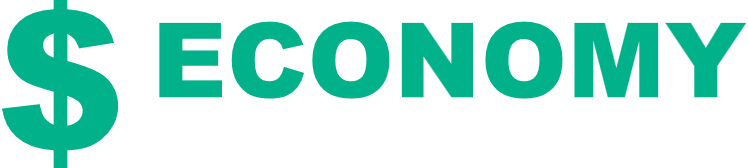 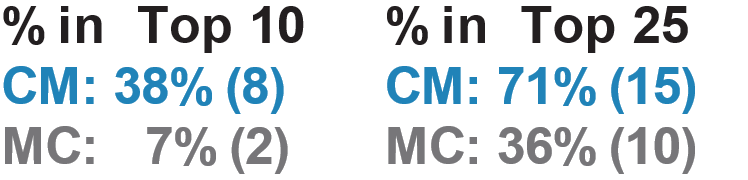 Where Mayor-Council Cities Fared Better:
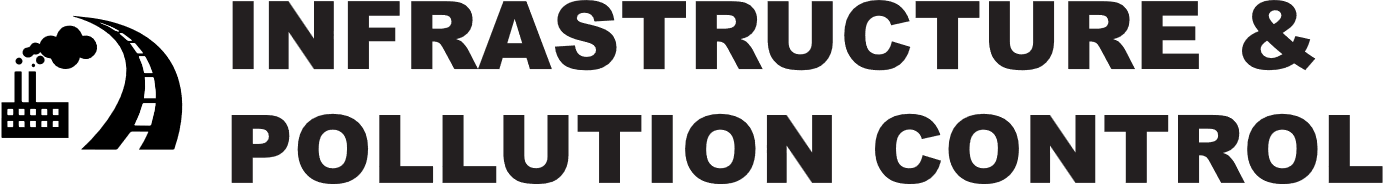 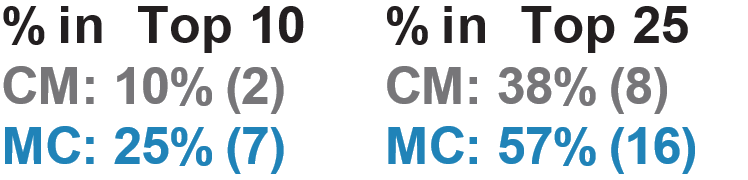 Research Findings
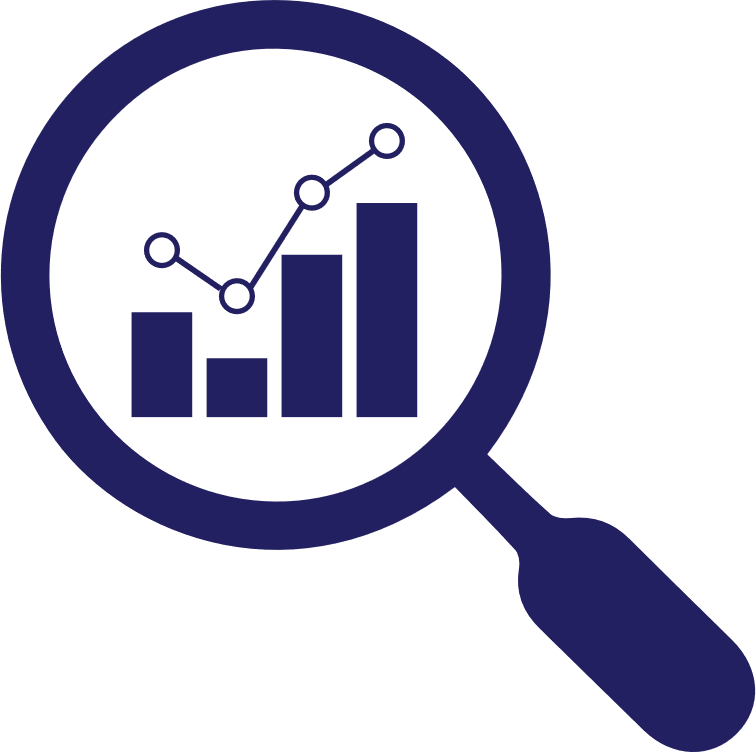 Municipal governments with a higher concentration of powers (i.e. mayor-council) tend to have more bureaucratized administrations (Lupuente).
Mayor-Council cities are less likely to implement cost-saving strategies when compared to municipalities with the council-manager form of government (Aguado).
Mayor-council cities are more likely to offer ineffective financial incentives for economic development opportunities, which are linked to declines in population and economic base when compared to financial incentives implemented in council-manager cities (Feiock, Jeong, & Kim).
Council-Manager cities have stronger budgetary solvency compared with mayor-council cites. (Jimenez).
Council-manager governments have been shown to be more likely than mayor-council governments to utilize sophisticated revenue forecasting and expenditure analysis techniques, prepare multiyear budgets, emphasize strategic planning and long-term policy priorities, realize efficiency gains, lower per capita spending for basic services, and engage in other practices designed to promote long-term budget stability (Marlowe).
Research Findings
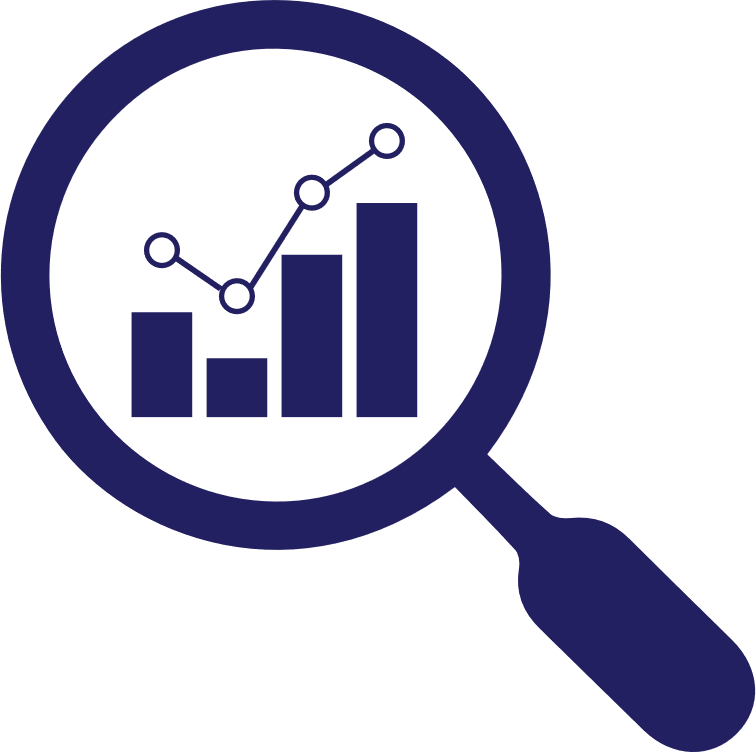 Council-Manager governments 57% less likely to have corruption convictions (Nelson & Afonso).
Council-Manager governments more likely to make economic development decisions based on strategic plan guidance (Feiock & Kim).
Political influence of a mayor on the appointment of the chief administrative officer has a negative influence on the financial outcomes of local government (Lee, Park, & Butler).
Municipalities headed by a city manager are associated with increased bond ratings (Dove).
Council-Manager cities tend to be equipped with more advanced information systems, which lead to improved efficiency over mayor-council cities (Kim)
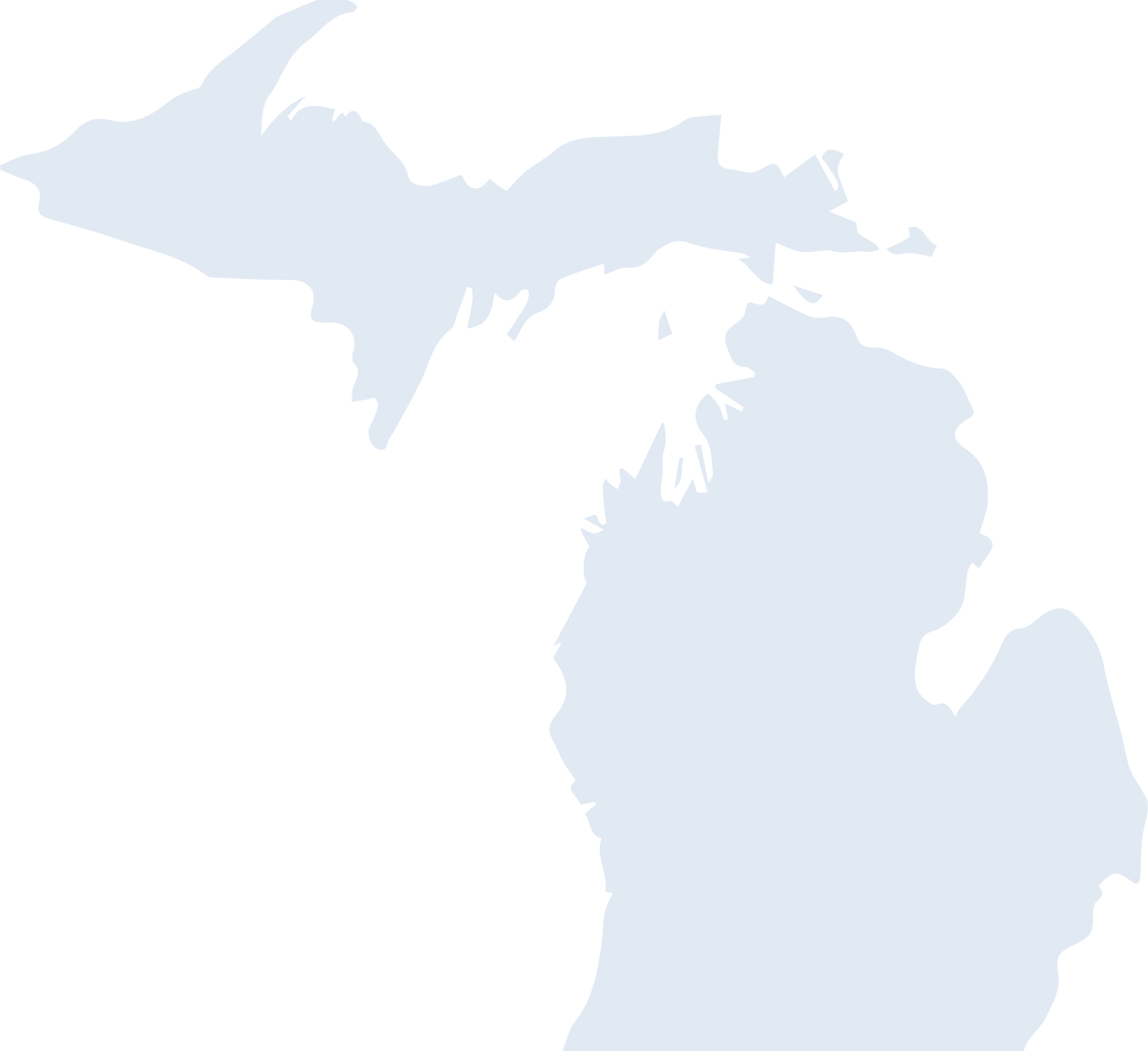 Key Questions
Key Questions to Consider
Should the chief executive officer of the city be accountable to the people on a daily basis or to the electorate once every four years?
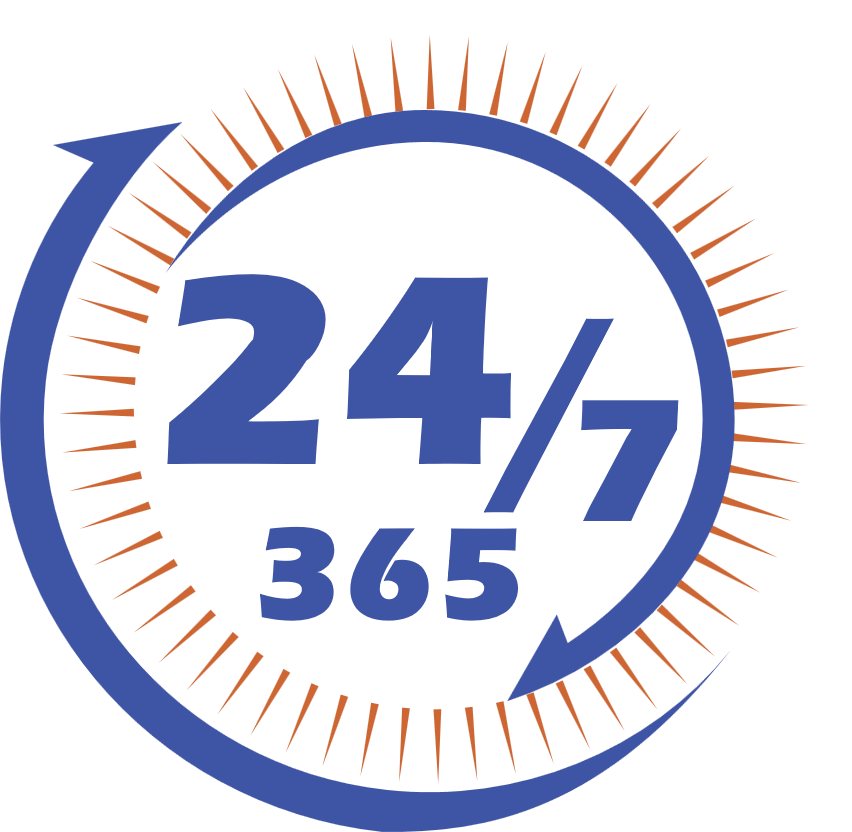 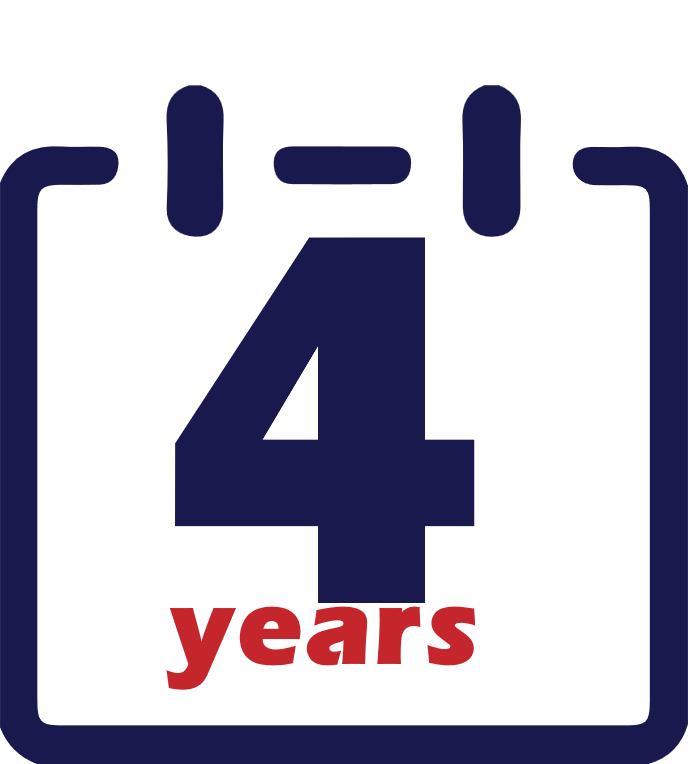 Key Questions to Consider
Should department heads be hired based on qualifications or political allegiance?
Political
Qualifications
Allegiance
Key Questions to Consider
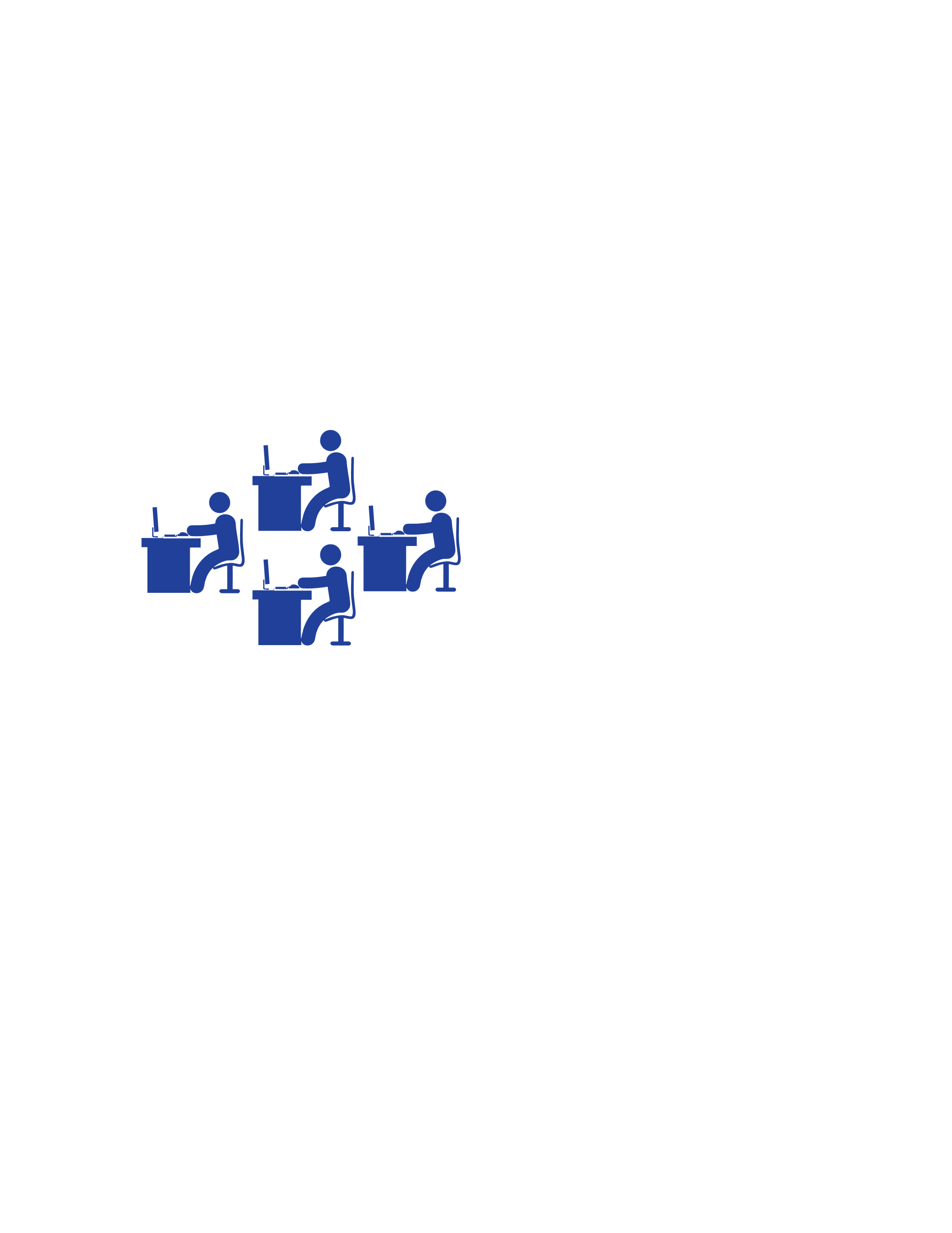 Do organizations thrive with consistent and effective service, or with mass turnover at the most senior-level positions?
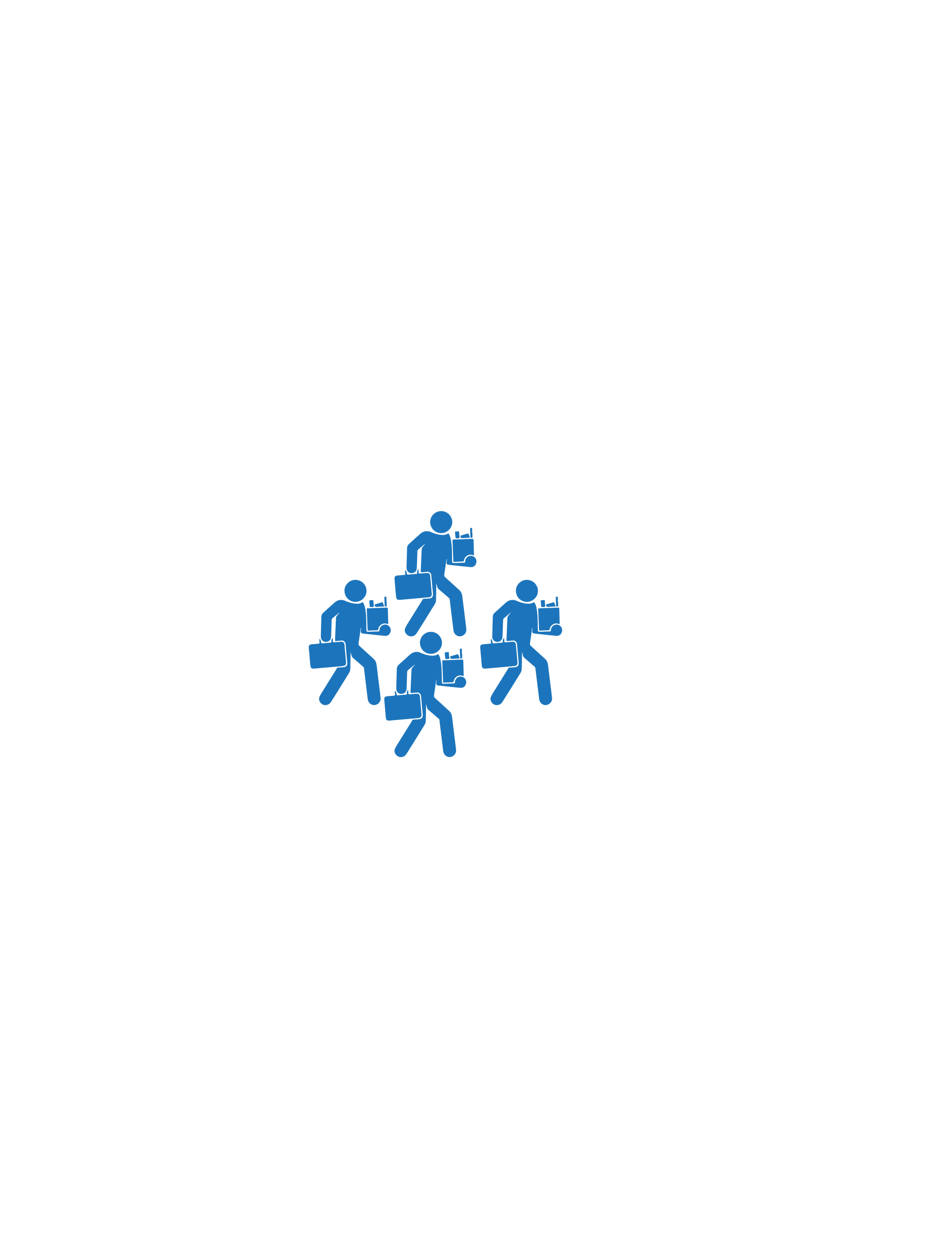 Key Questions to Consider
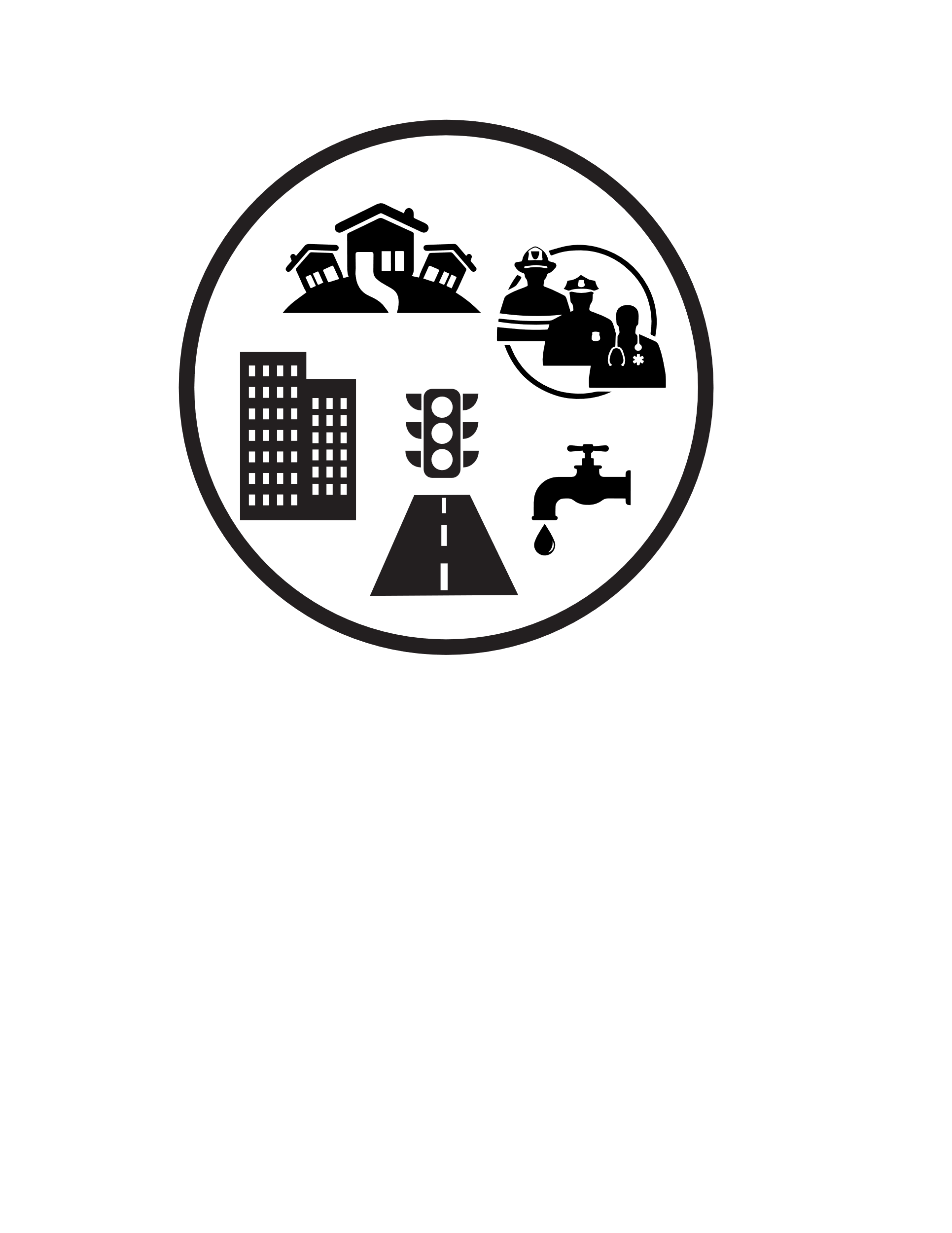 Do we place greater value on an executive officer having the proven ability to run a city effectively or a proven ability to run a political campaign effectively?
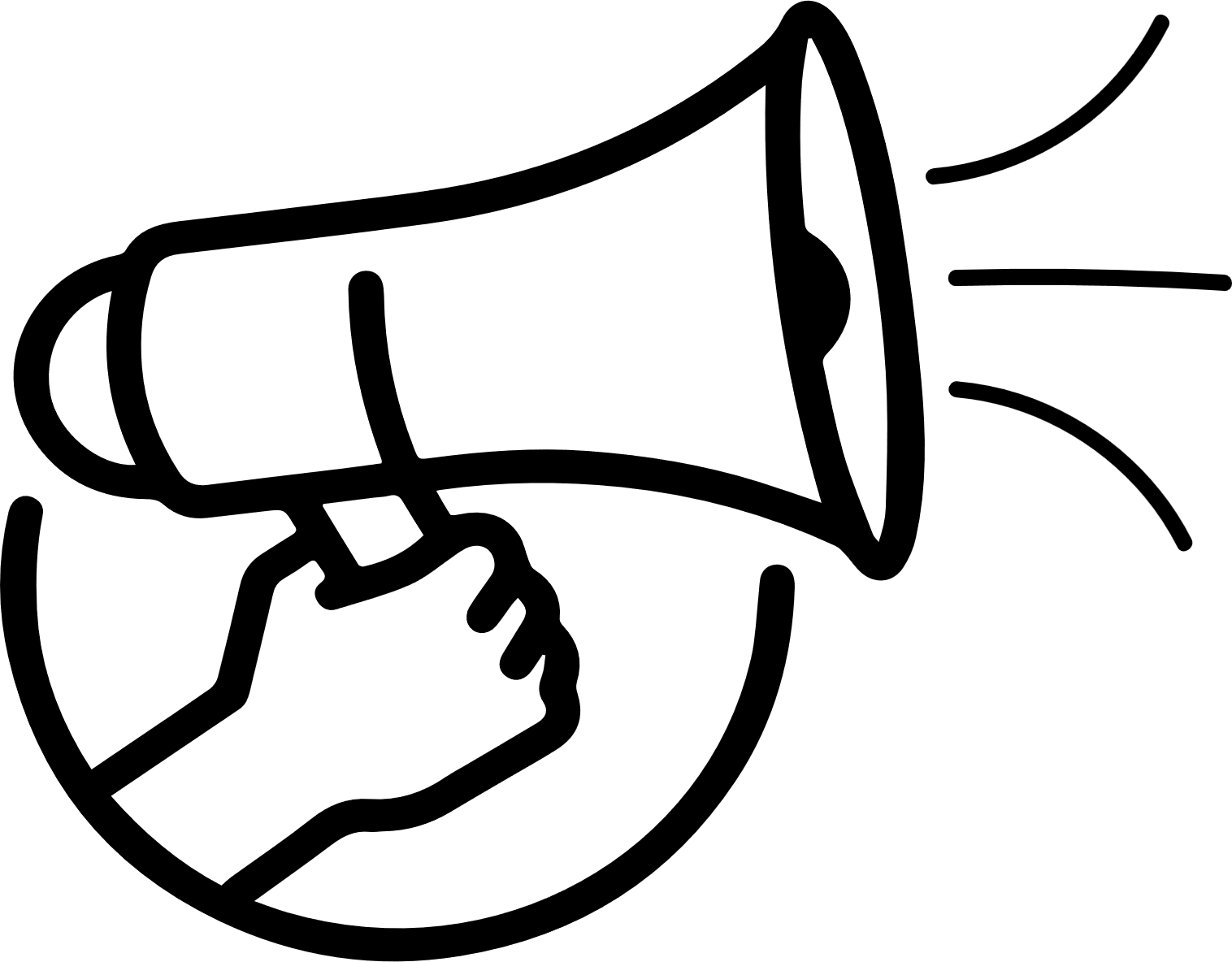 Key Questions to Consider
Is running the city a full-time job or part-time activity?
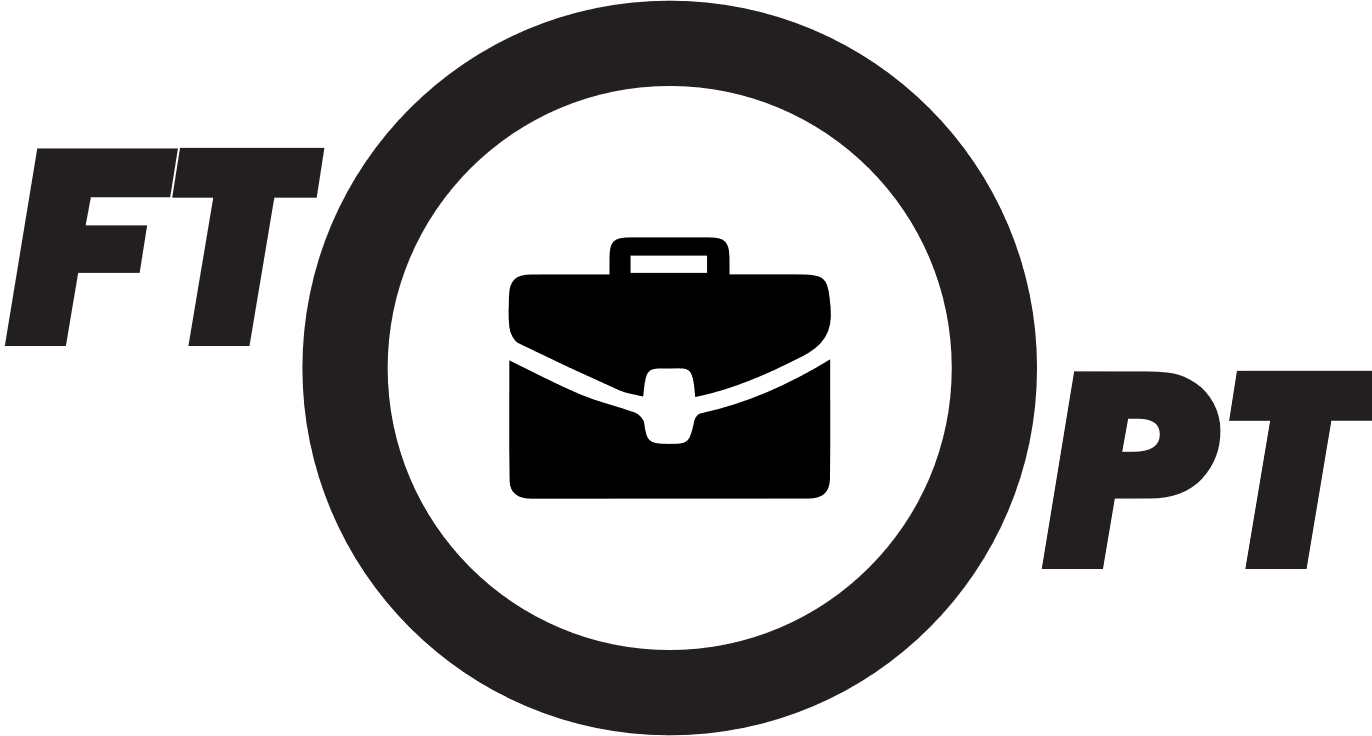 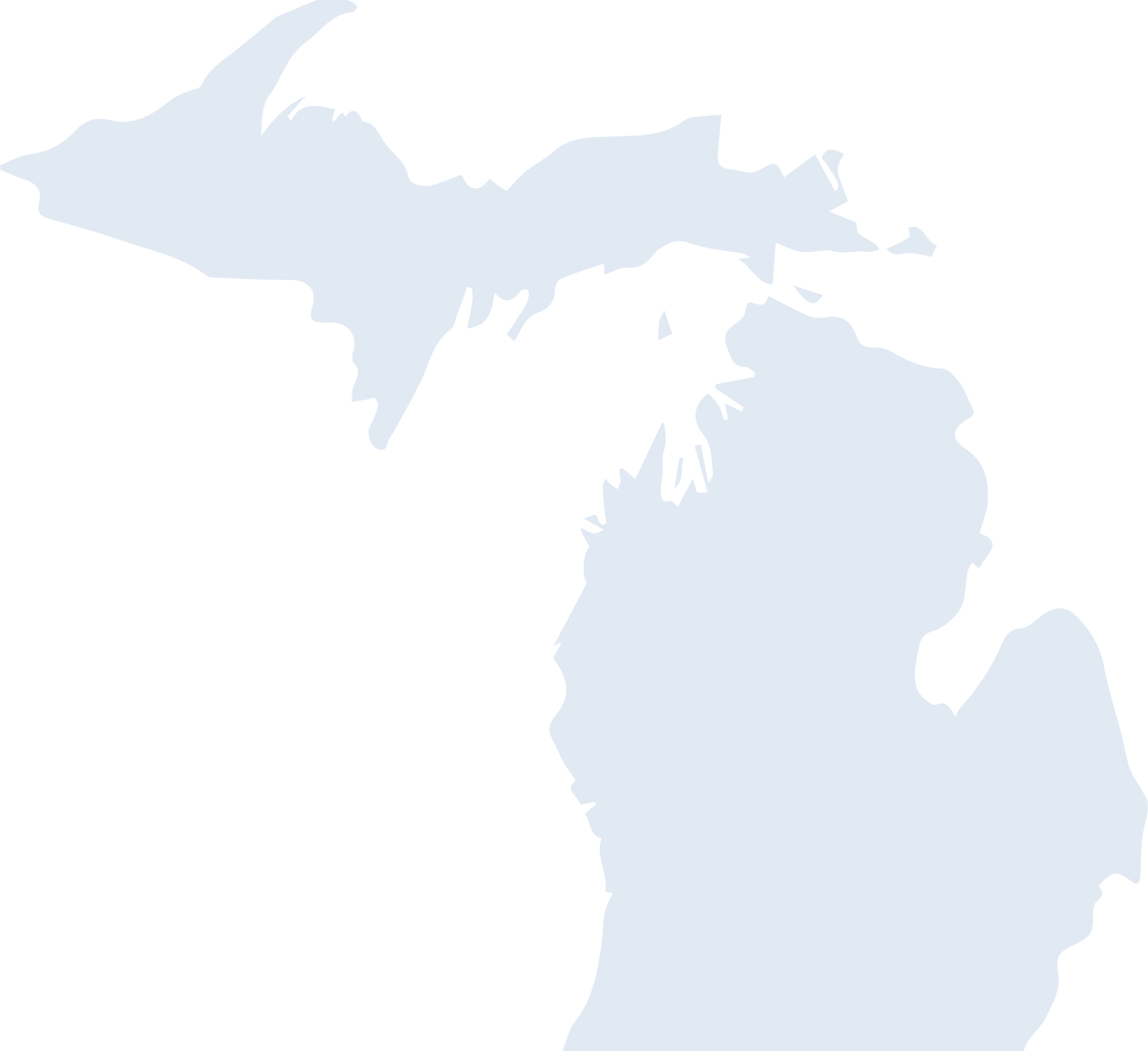 Questions?
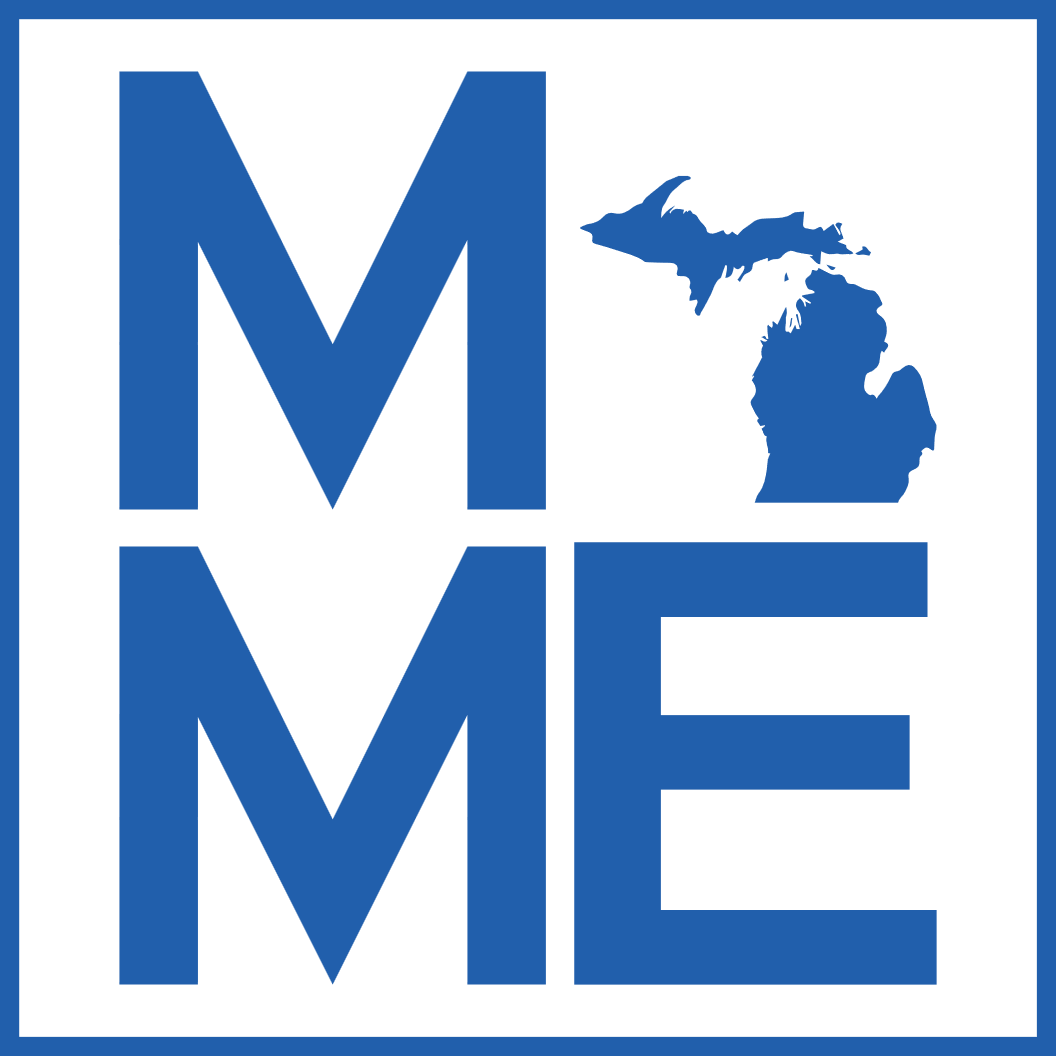 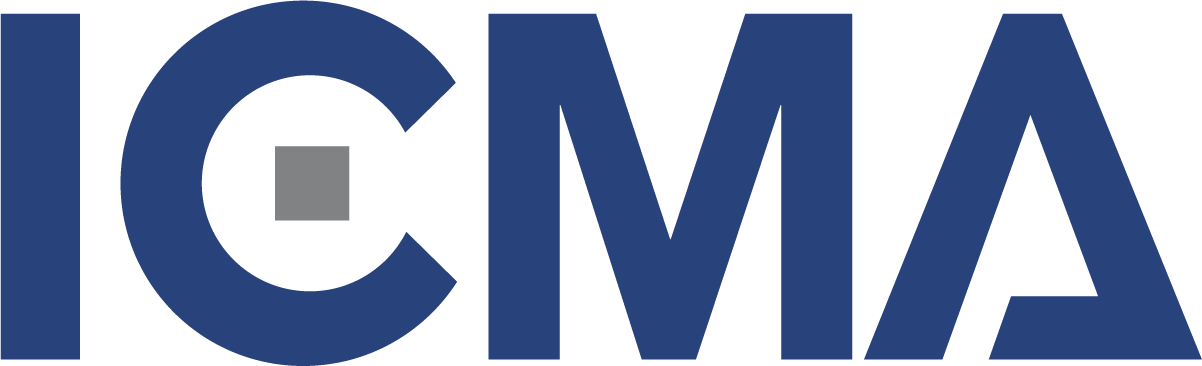 Bibliography
Aguado, N. Alexander. 2018. “Mayor-Council Form of Government and Policy Responses in Times of Economic Travail.” Politics & Policy 46(5): 714–30.
Dove, John. 2017. “Local Government Type and Municipal Bond Ratings: What’s the Relationship?” Applied Economics 49(24): 2339–51.
Feiock, Richard C., Moon-Gi Jeong, and Jae-Hoon Kim. 2003. “Credible Commitment and Council-Manager Government: Implications for Policy Instrument Choices.” Public Administration Review 63(5): 616–25.
Feiock, Richard C., and Jae-Hoon Kim. 2000. “Form of Government, Administrative Organization, and Local Economic Development Policy.” Journal of Public Administration Research and Theory 11(1): 29–49.
Jimenez, Benedict S. 2020. “Municipal Government Form and Budget Outcomes: Political Responsiveness, Bureaucratic Insulation, and the Budgetary Solvency of Cities.” Journal of Public Administration Research and Theory 30(1): 161–77.
Bibliography
Kim, Yong-Mi. 2003. “Do Council-Manager and Mayor-Council Types of City Governments Manage Information Systems Differently? An Empirical Test.” International Journal of Public Administration 26(2): 119–34.
Lee, Hakyeon, Jinsol Park, and J.S. Butler. 2021. “Forms of Government and Municipal Financial Performance.” Public Money & Management.
Lupuente, Victor. 2010. “A Tale of Two Cities: Bureaucratisation in Mayor-Council and Council-Manager Municipalities.” Local Government Studies 36(6): 739–57.
Marlowe, Justin. 2005. “Fiscal Slack and Counter-Cyclical Expenditure Stabilization: A First Look at the Local Level.” Public Budgeting & Finance (Fall).
Nelson, Kimberly L., and Whitney B. Afonso. 2019. “Ethics by Design: The Impact of Form of Government on Municipal Corruption.” Public Administration Review 79(4): 591–600.